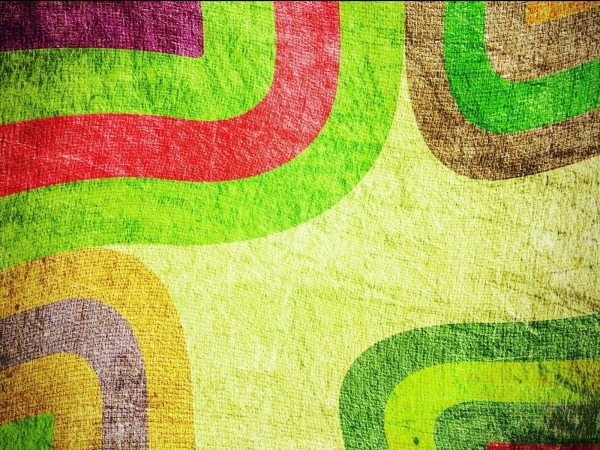 Организация и проведение прогулок в ДОО
Подготовила:   Прошина Н.В.
Калининград 2015
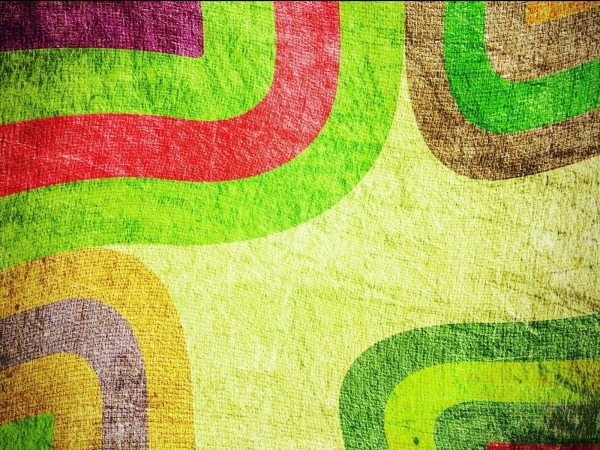 Прогулка является первым и наиболее доступным средством закаливания детского организма. Она способствует повышению его выносливости и устойчивости к неблагоприятным воздействиям внешней среды, особенно к простудным заболеваниям.
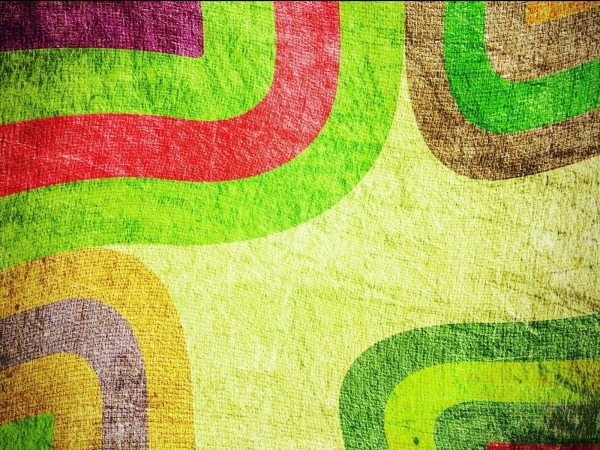 Основные требования к организации прогулок определены постановлением Главного государственного санитарного врача РФ от 15.05.2013 № 26 «Об утверждении СанПиН 2.4.1.3049-13 "Санитарно-эпидемиологические требования к устройству, содержанию и организации режима работы дошкольных образовательных организаций"». 	Так, согласно п. 11.5 рекомендуемая продолжительность ежедневных прогулок составляет 3-4 ч.	В соответствии с п. 11.6 рекомендуется организовывать прогулки 2 раза в день: в первую половину дня и во вторую половину дня - после дневного сна или перед уходом детей домой.
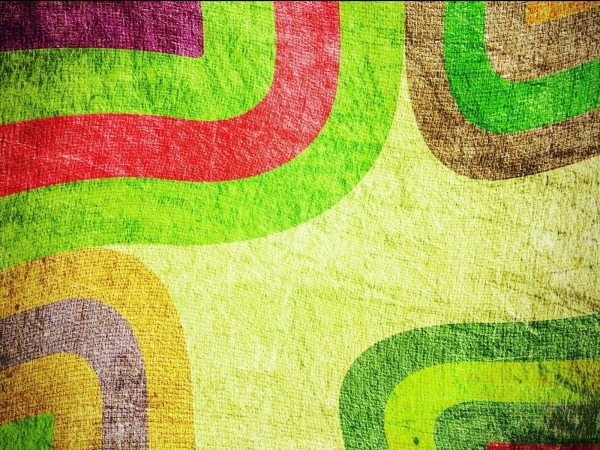 воспитательно-образовательные задачи:-Оздоровление детей.-Физическое развитие.-Развитие самостоятельности.
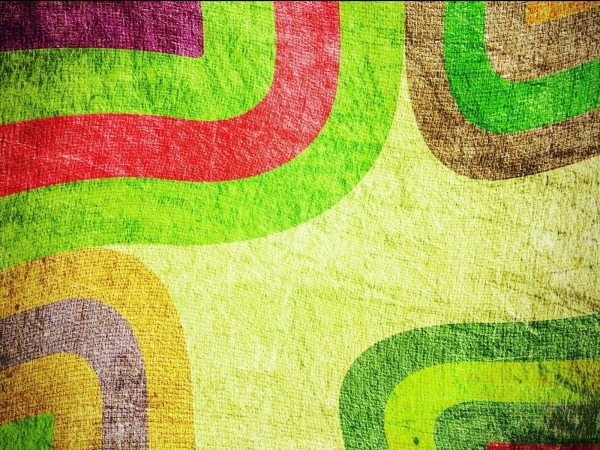 - Расширение кругозора.-Ознакомление с окружающим миром.-Воспитание эстетических чувств, культуры поведения.-Воспитание экологической культуры дошкольников
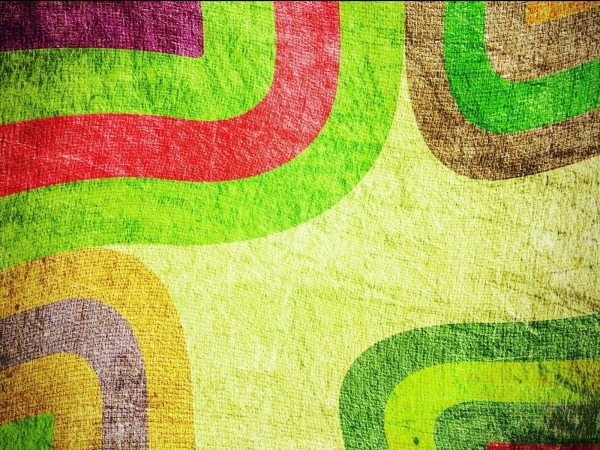 Составными частями прогулки являются:1    Разнообразные наблюдения.2      Основные движения и подвижные игры.3      Индивидуальная работа./Дидактические игры.4     Трудовая деятельность.5   Самостоятельная игровая деятельность детей.
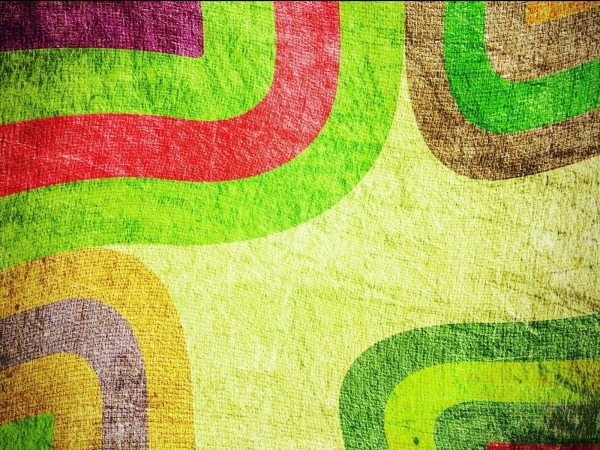 Наблюдения – основной метод обучения.
наблюдения за живыми объектами
наблюдения за неживыми объектами
наблюдения за явлениями окружающей действительности
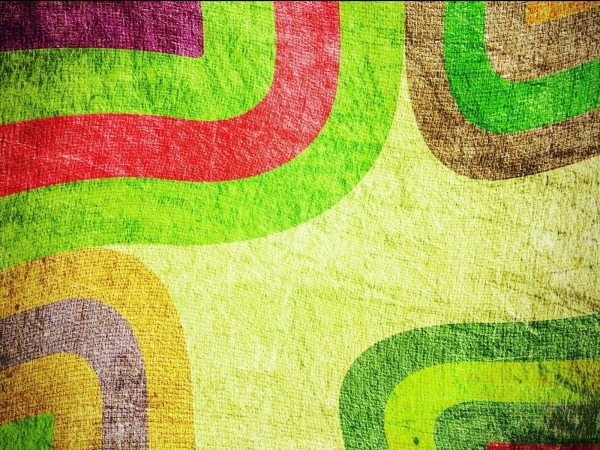 Дидактические игры
Каждая дидактическая игра состоит: из дидактической задачи, содержания, правил, игровых ситуаций
Игры с предметами
Словесные игры
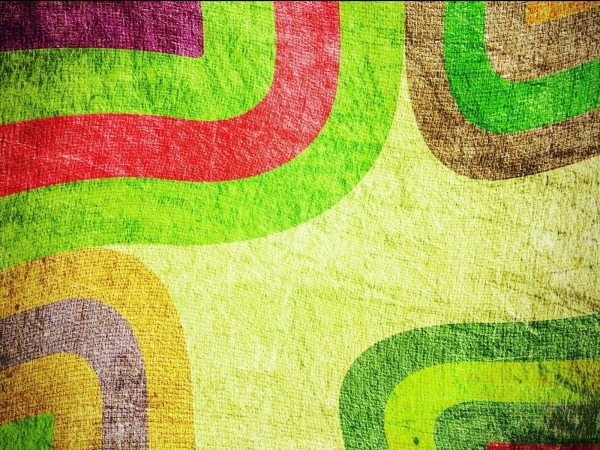 Трудовая деятельность
1. Самообслуживание
2. Хозяйственно-бытовой труд
3. Труд в природе
4. Ручной труд
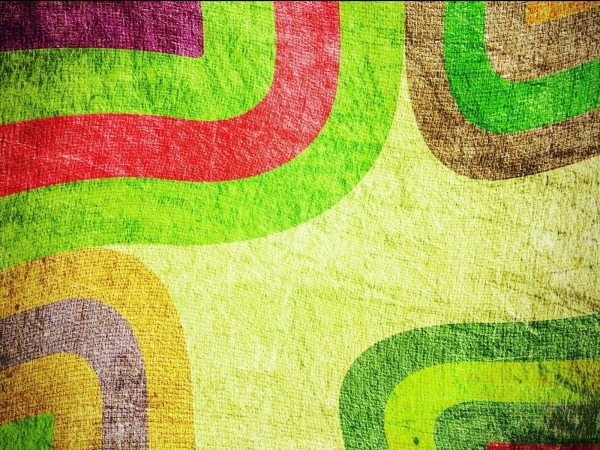 Подвижные игры
игры малоподвижные
игры средней активности
игры с высокой двигательной активностью
-   забавы
-  аттракционы
-  игры-эстафеты
-  сюжетные подвижные игры
-  игры с элементами спорта
-  сюжетные подвижные игры
-  бессюжетные подвижные игр
-  народные игры
-  хороводные
-  спортивные упражнения
Младший возраст – 6-10 минут
Старший возраст – 10-15 минут
Каждый месяц разучивание 2-3 п/и (повтор в течение месяца и закрепление 3-4 раза в год)
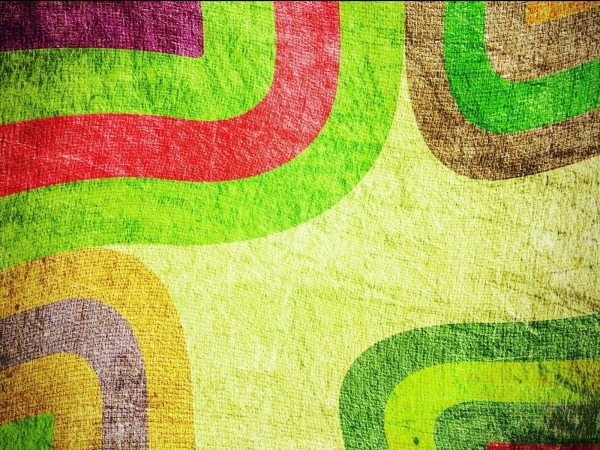 Индивидуальная работа
В младшей группе дети получают индивидуальные поручения, состоящие из одной-двух трудовых операций.
В средней группе одновременно могут работать две подгруппы и выполнять разные трудовые поручения
У детей старшего возраста необходимо сформировать умение принять трудовую задачу
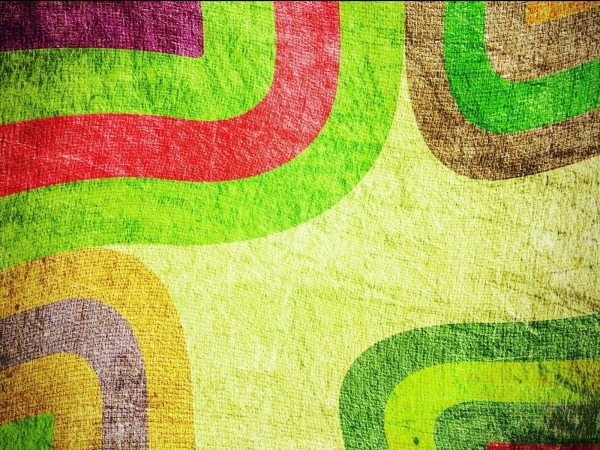 Самостоятельная деятельность детей
Дети отражают впечатления, полученные в процессе НОД, экскурсий, повседневной жизни, усваивают знания о труде взрослых. Происходит это в процессе сюжетно-ролевых игр.
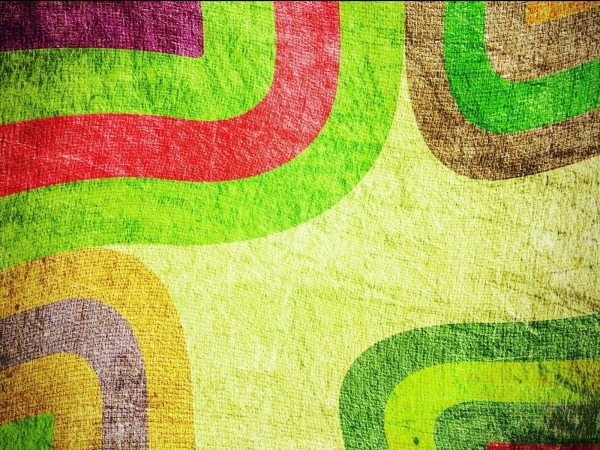 При планировании прогулки воспитатель должен учитывать множество разнообразных факторов:
- погодные условия;           
- возраст и контингент детей;
- наличие инвентаря и соответствующего оборудования;
- предыдущие занятия в группе и многое др.
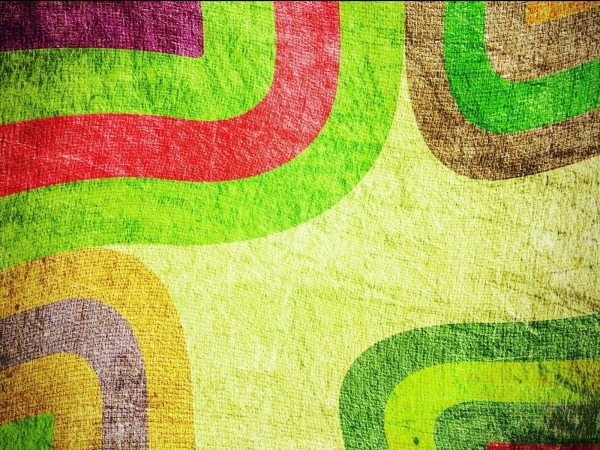 Виды прогулок в детском саду
По месту проведения:
- на территории участка детского сада;
- за пределами территории детского сада
 По содержанию:
- традиционная
- тематическая
- целевая
- экскурсия 
- поход
- спортивные эстафеты.
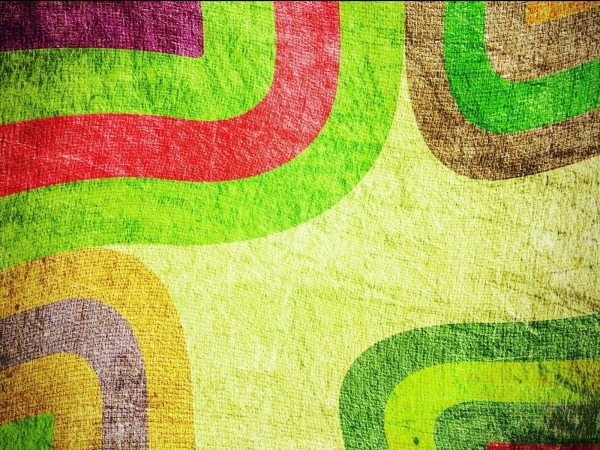 Таким образом, прогулка – это замечательное время, когда взрослый может постепенно приобщать ребенка к тайнам природы – живой и неживой, рассказывать о жизни самых различных растений и животных.
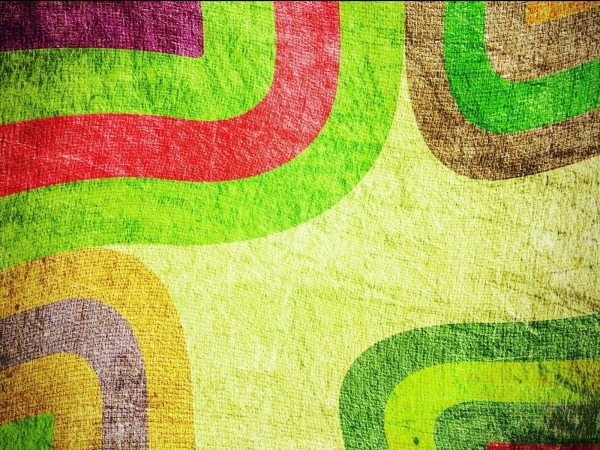 Спасибо за внимание!